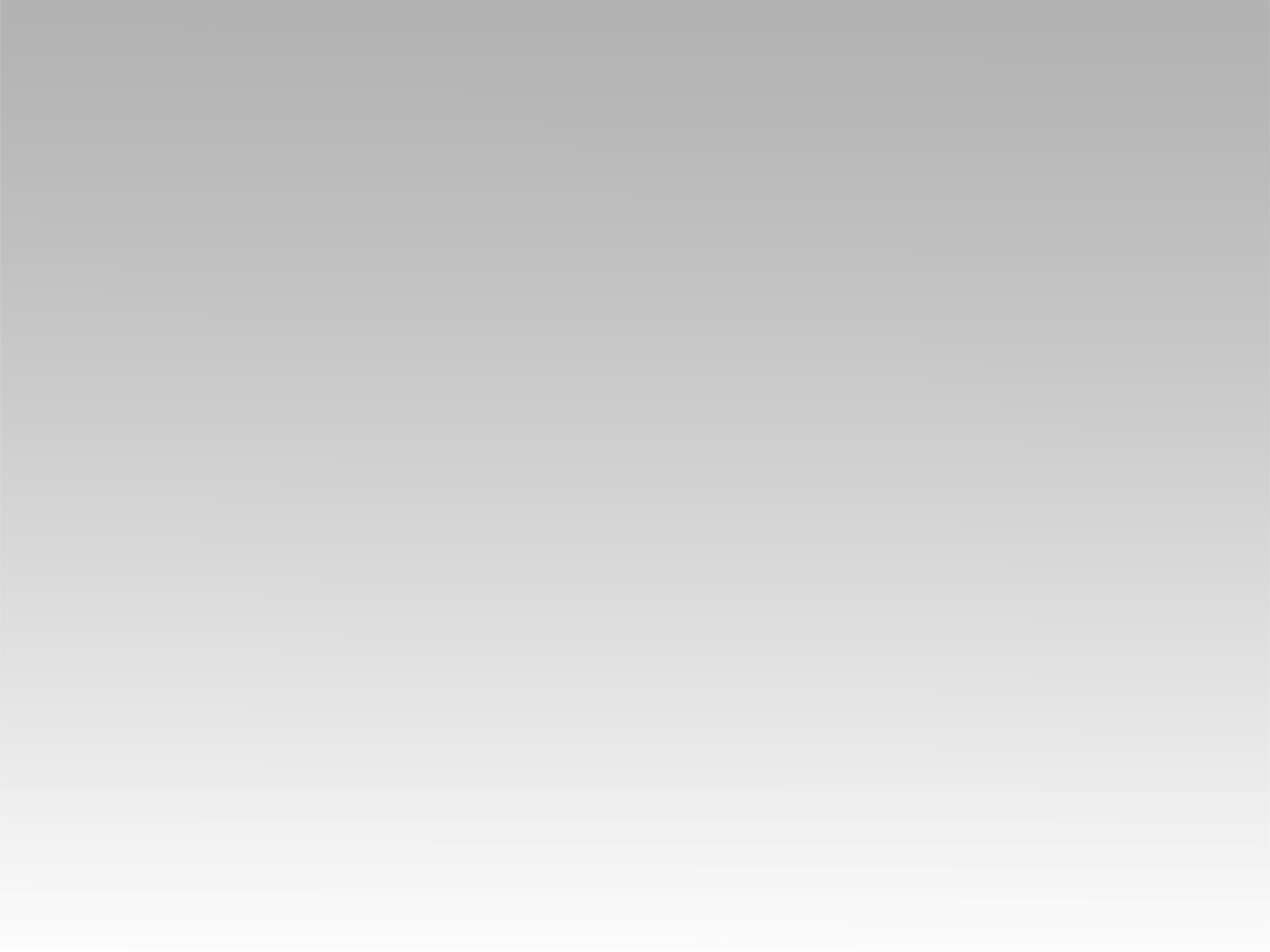 ترنيمة 
بالتسبيح بيتك ندخل
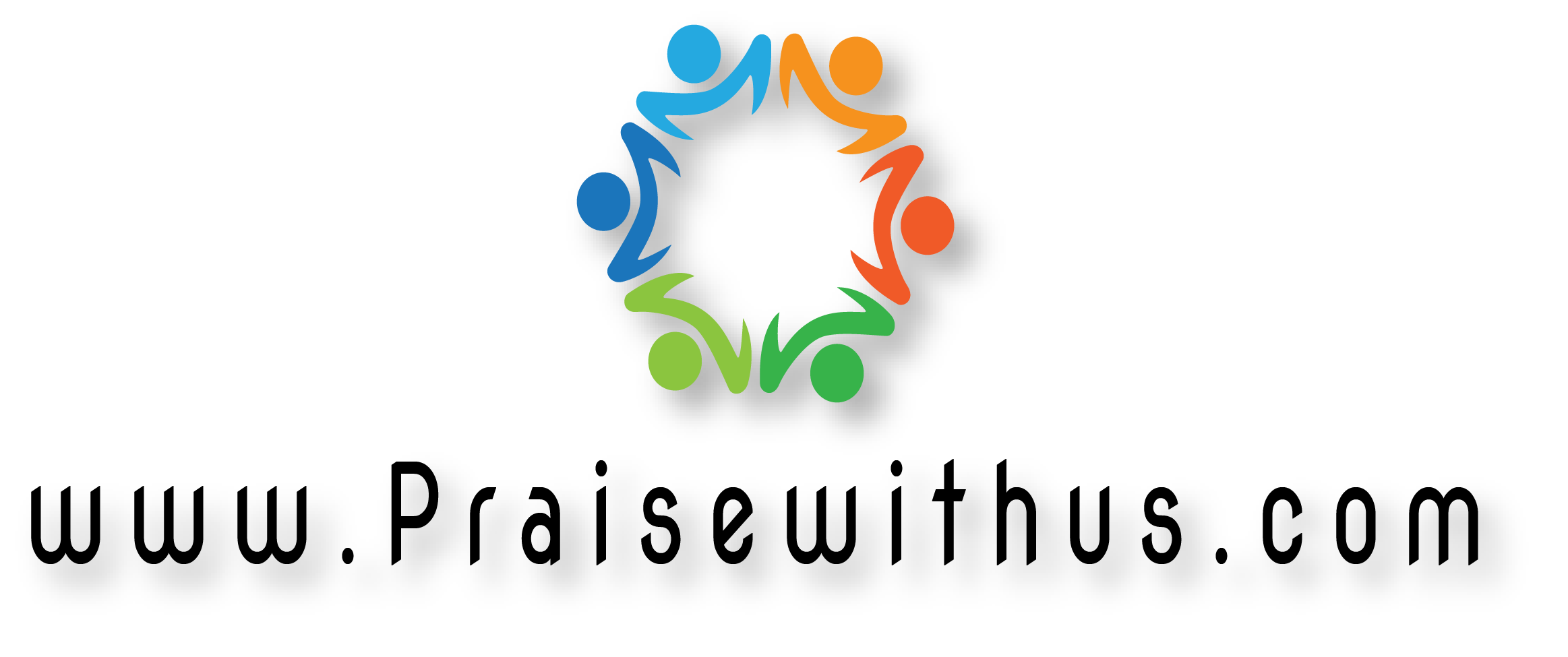 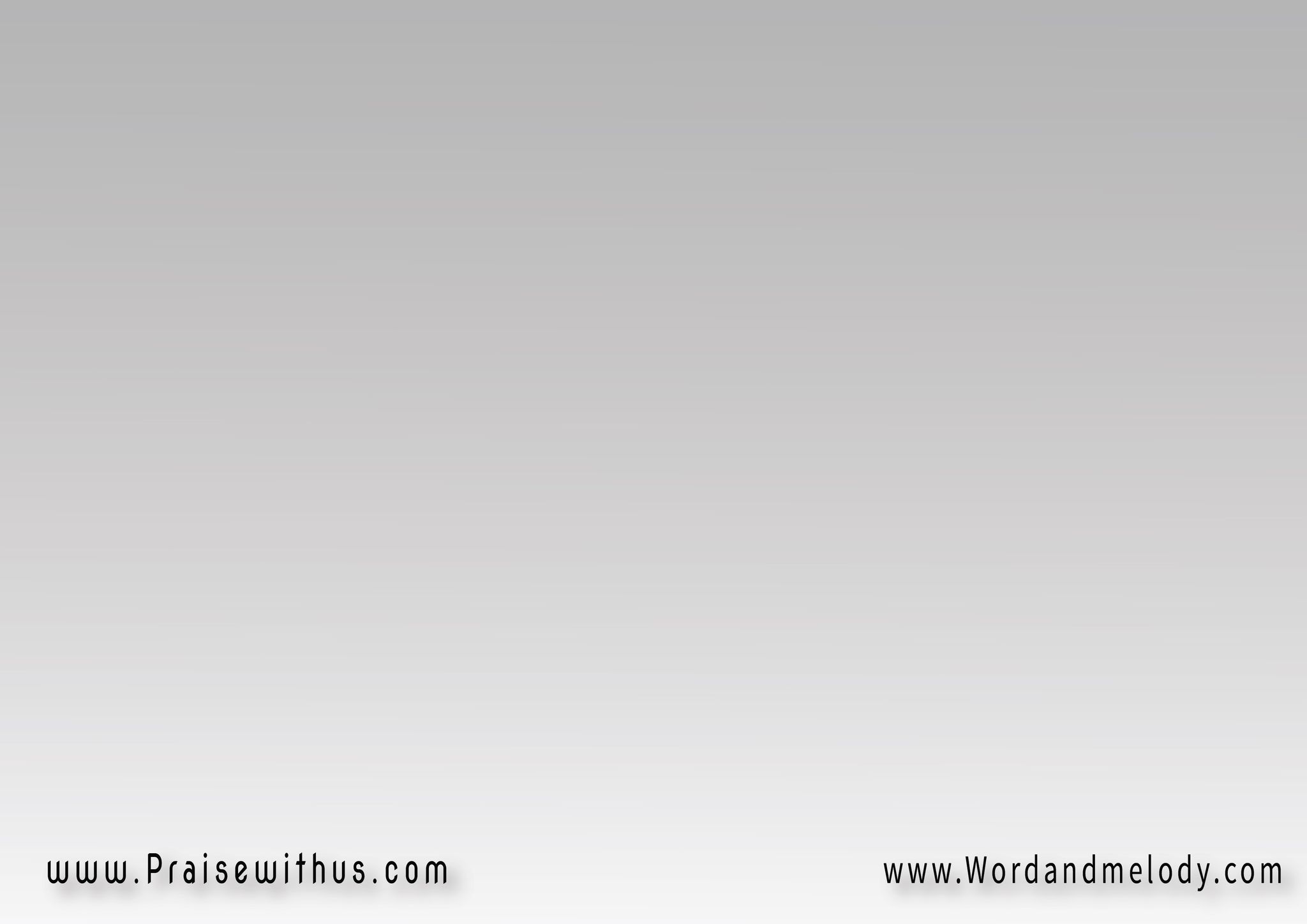 1- 
بالتسبيح بيتك ندخل 
دبيحة الحمد سيدي تقبل 
عطيني ربي قلب نقي 
نار روحك فيَّ يشعـل
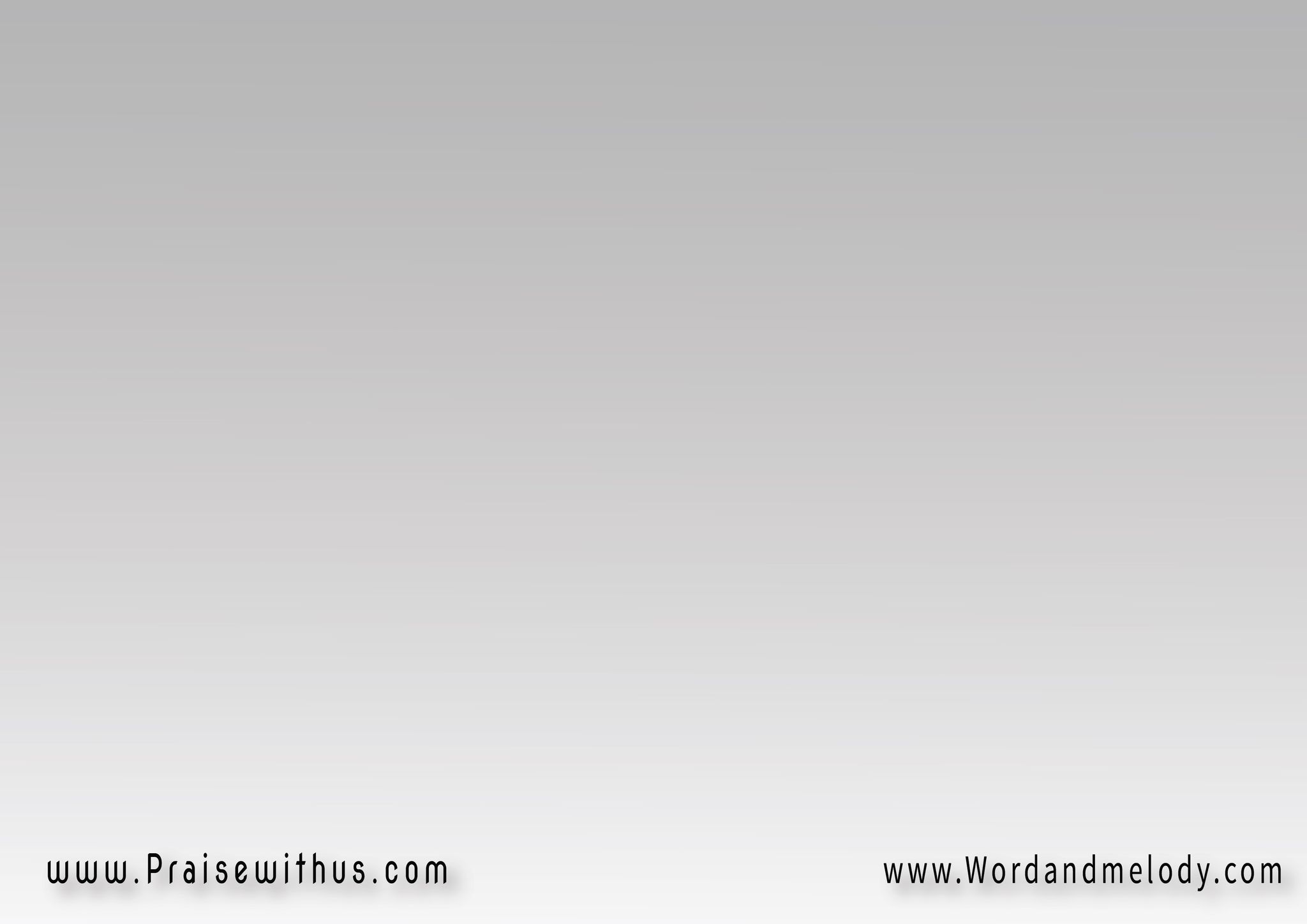 القرار:  
 جاي ليك يا يسوع راغب القرب منك أنا طالب 
معاك توحشت الجلســة
 بين خوتي فالكنيسـة
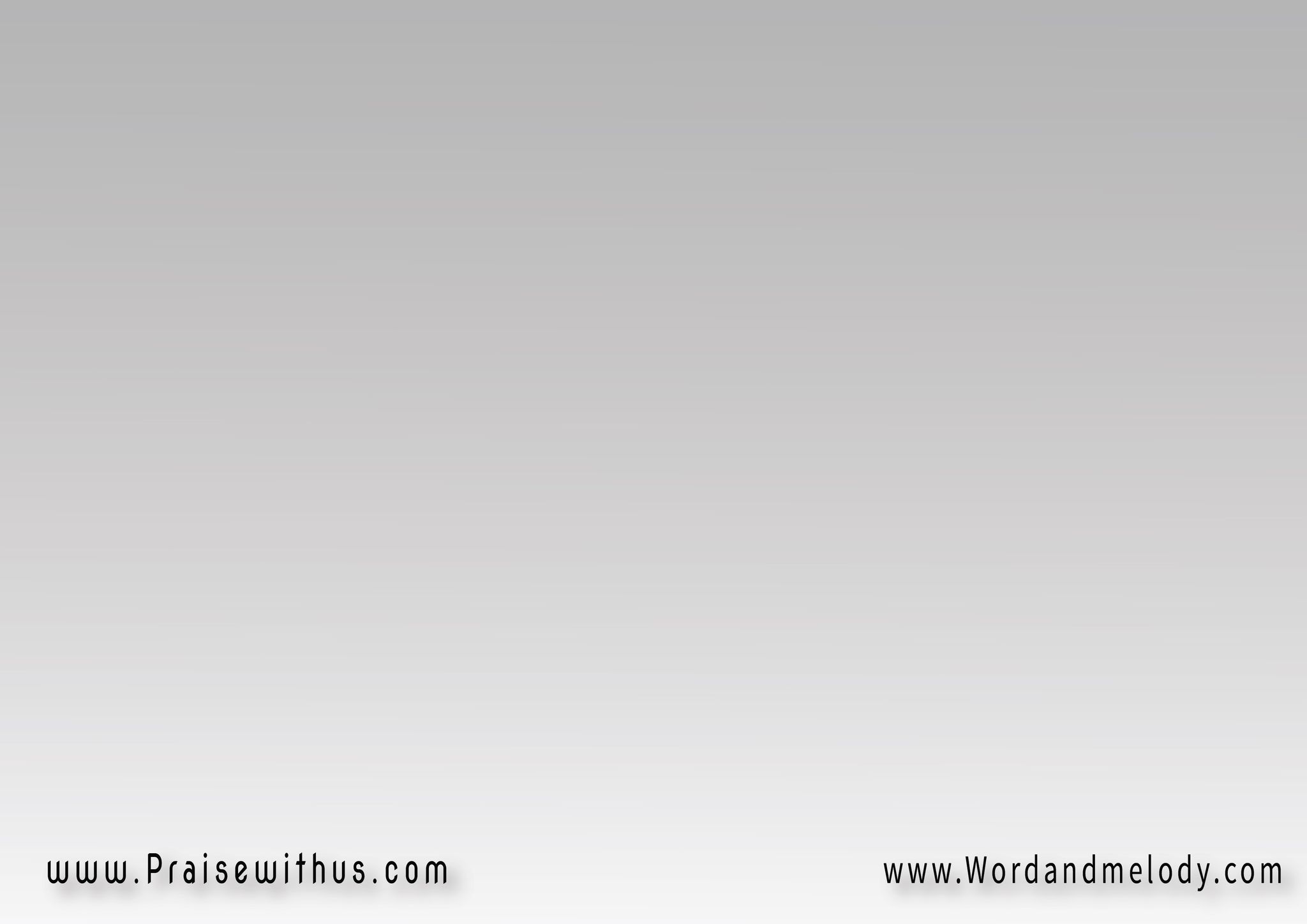 2- 
شوقي ليك ديما يزيـد 
اديني ربي لمجد جديــد 
نعرفك كثر نتشبه بيك 
إيماني فيك يولِّي شديـد
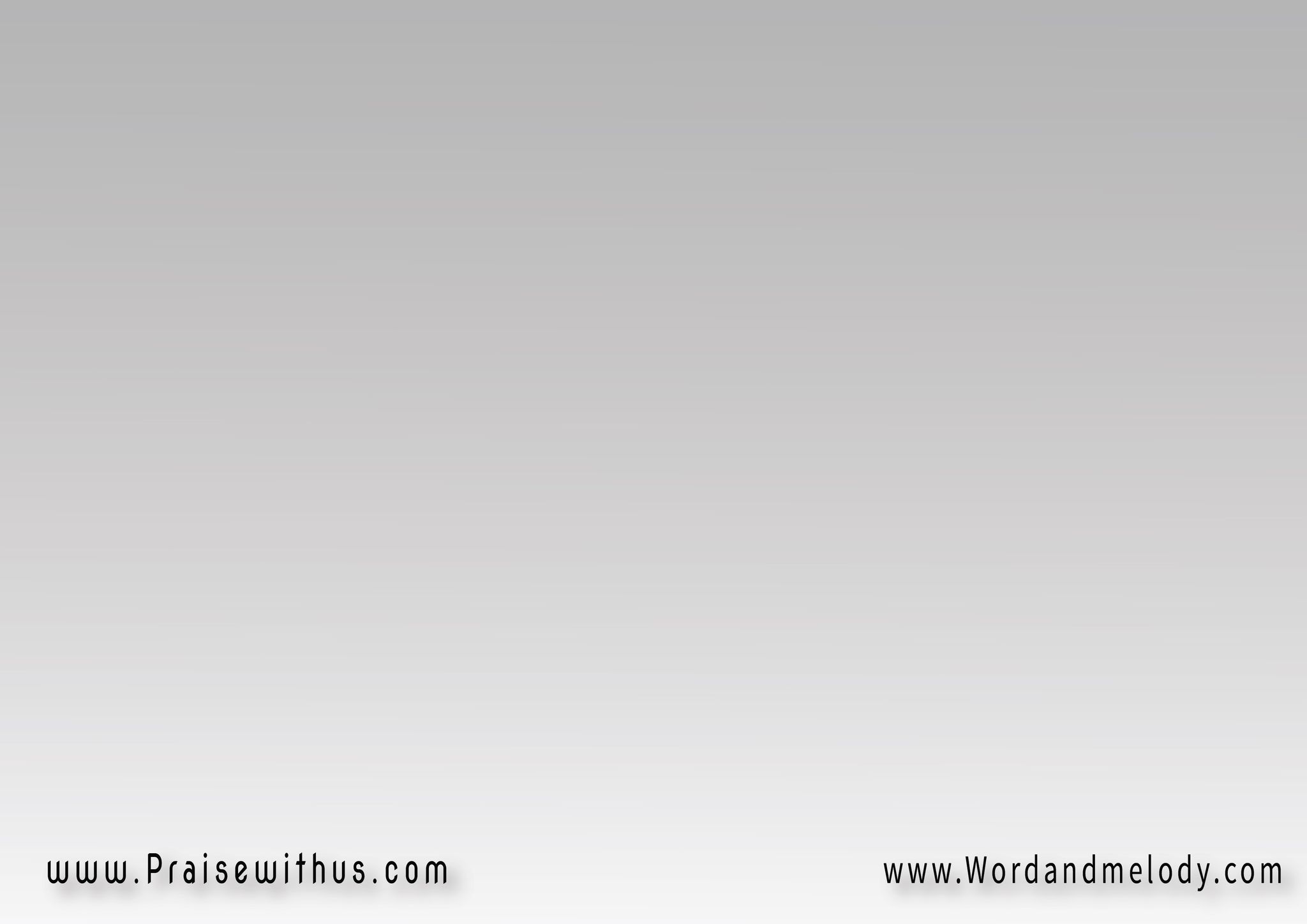 القرار:  
 جاي ليك يا يسوع راغب القرب منك أنا طالب 
معاك توحشت الجلســة
 بين خوتي فالكنيسـة
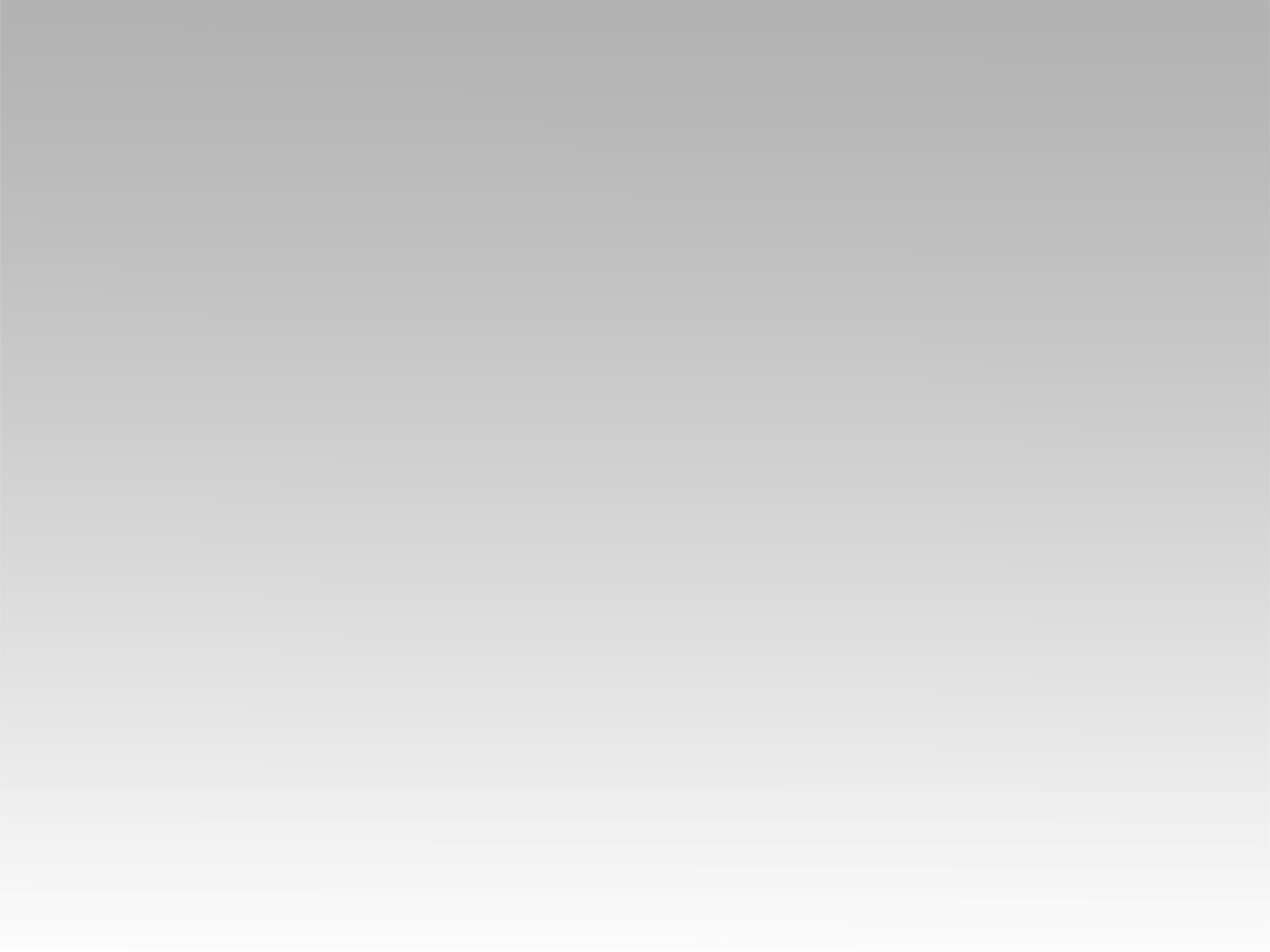 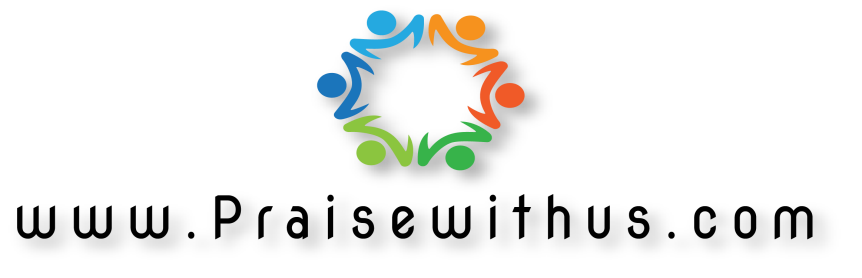